IDEA: The vertical slice Test Beam
R. Santoro
IDEA Test Beam
Measurements:
Particle Identification with:
Drift Chamber Prototype (p, π, k) using dE/dx VS cluster counting
Preshower + Dual Readout Calorimeters (e, π, μ)
μRWell (e, μ)
Preshower optimization studies
Tracking qualification
Qualification of a RD52 calorimeter with staggered fibers
Qualification of a small calorimeter module readout with SiPM
R. Santoro
Setup schema
Preshower
Drift chamber
Muon Chamber
RD52 Calorimeter
Scintillators
DWC
DWC
280 cm
50 cm
140 cm
50 cm
Trigger with 2 scintillators in coincidence + 1 veto (if needed)
2 DWC (Delayed Wire Chamber)
CEDAR (Differential Cherenkov detector)
Drift Chamber Prototype 
Preshower with GEM: 2 layers GEM + absorber (0 – 2 X0)
Different Dual Readout prototypes 
RD52 calorimeter with PMT readout 
RD52 calorimeter with staggered fibers
Small calorimeter module with SiPM readout
Muon chamber: 1 layer GEM + 2 layers μRWell
The large scintillator usually used in the RD52 test beam will be also readout
R. Santoro
EHN1 – H8 – C (door 168, between ATLAS tile and Totem)
Control room: HNA – 468 (0887-1- Q70)
Gas systems
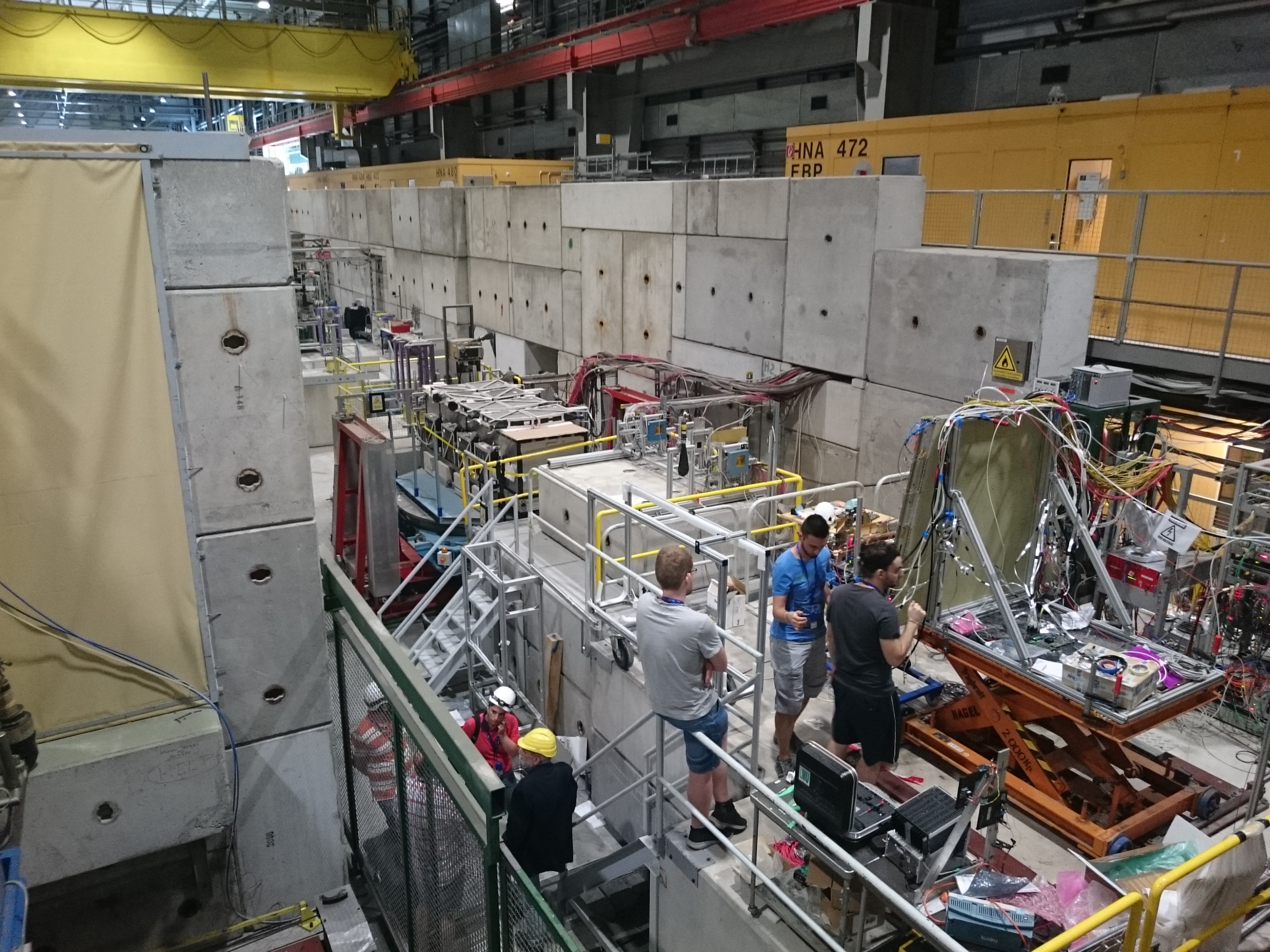 Space for the muon chamber
RD52 calorimeter (already installed in the area)
Some space for the preshower
Space for the drift chamber
Trigger + Delay Wire Chamber (DWC) already installed
R. Santoro
EHN1 – H8 – C (door 168, between ATLAS tile and Totem)
Control room: HNA – 468 (0887-1- Q70)
Place where to install the gas bottles (?? m from the detector)
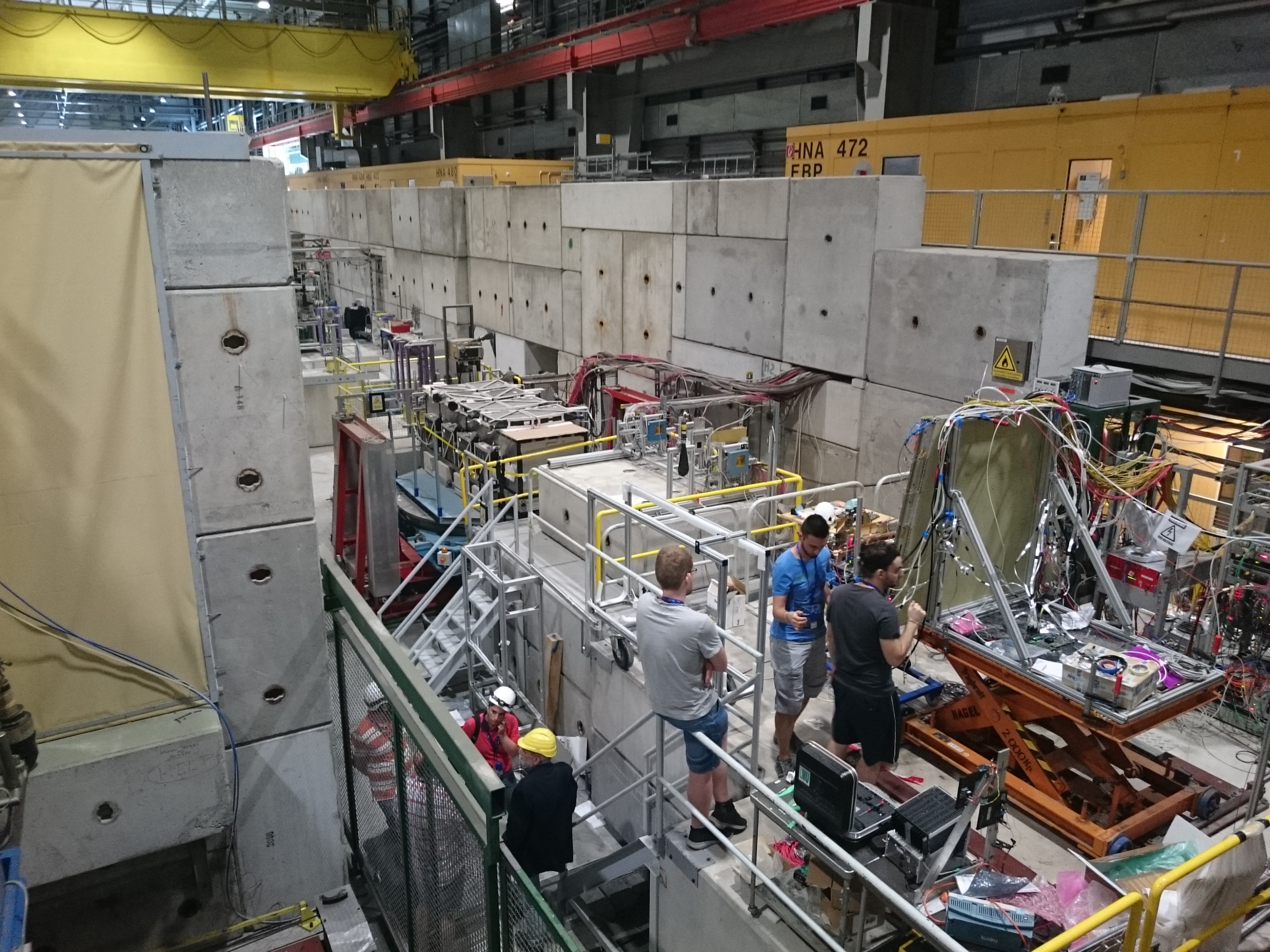 ArCO2CF4: requested by preshower and muon chamber

He/Isobutene (90/10): requested by drift chamber
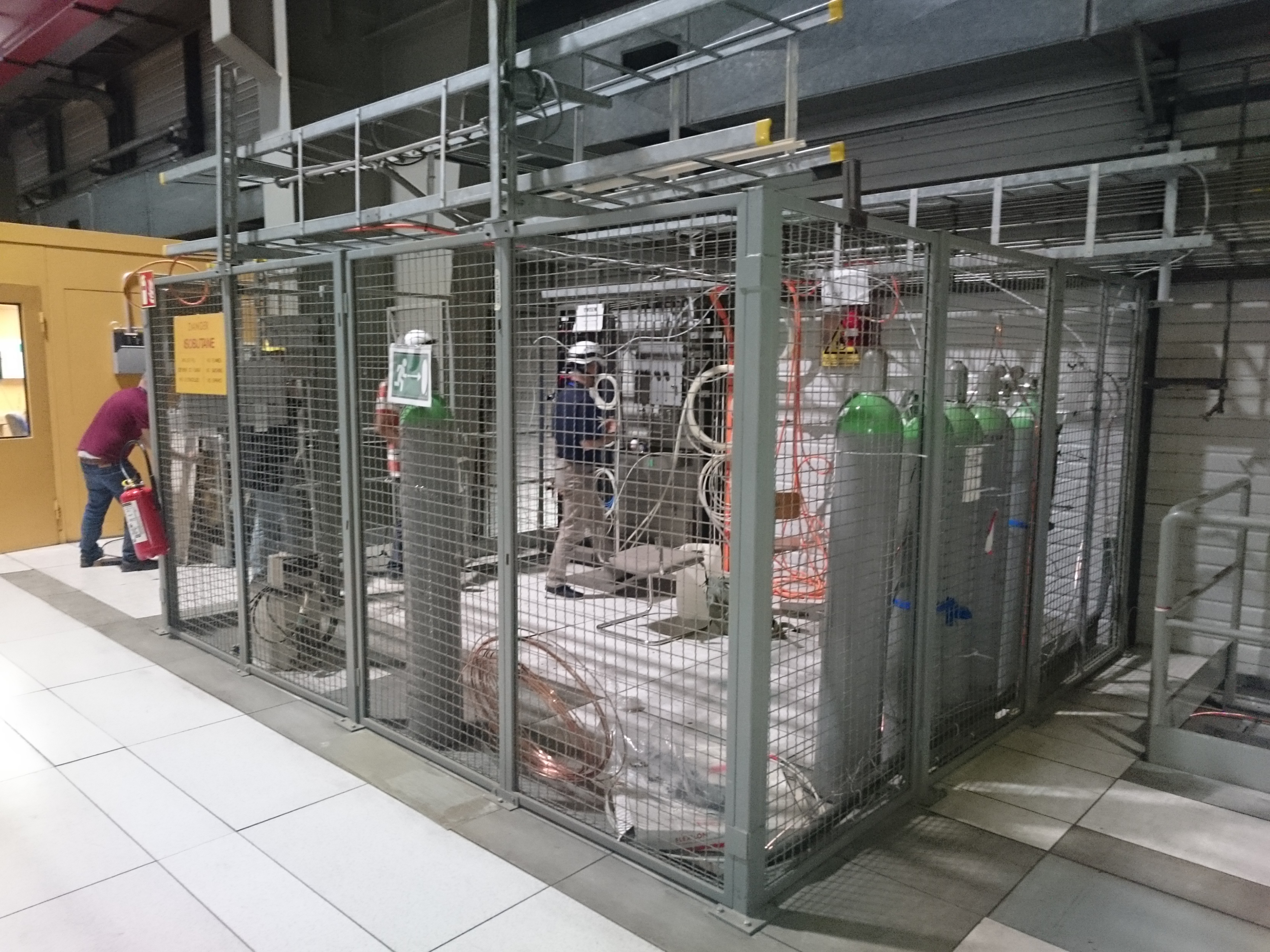 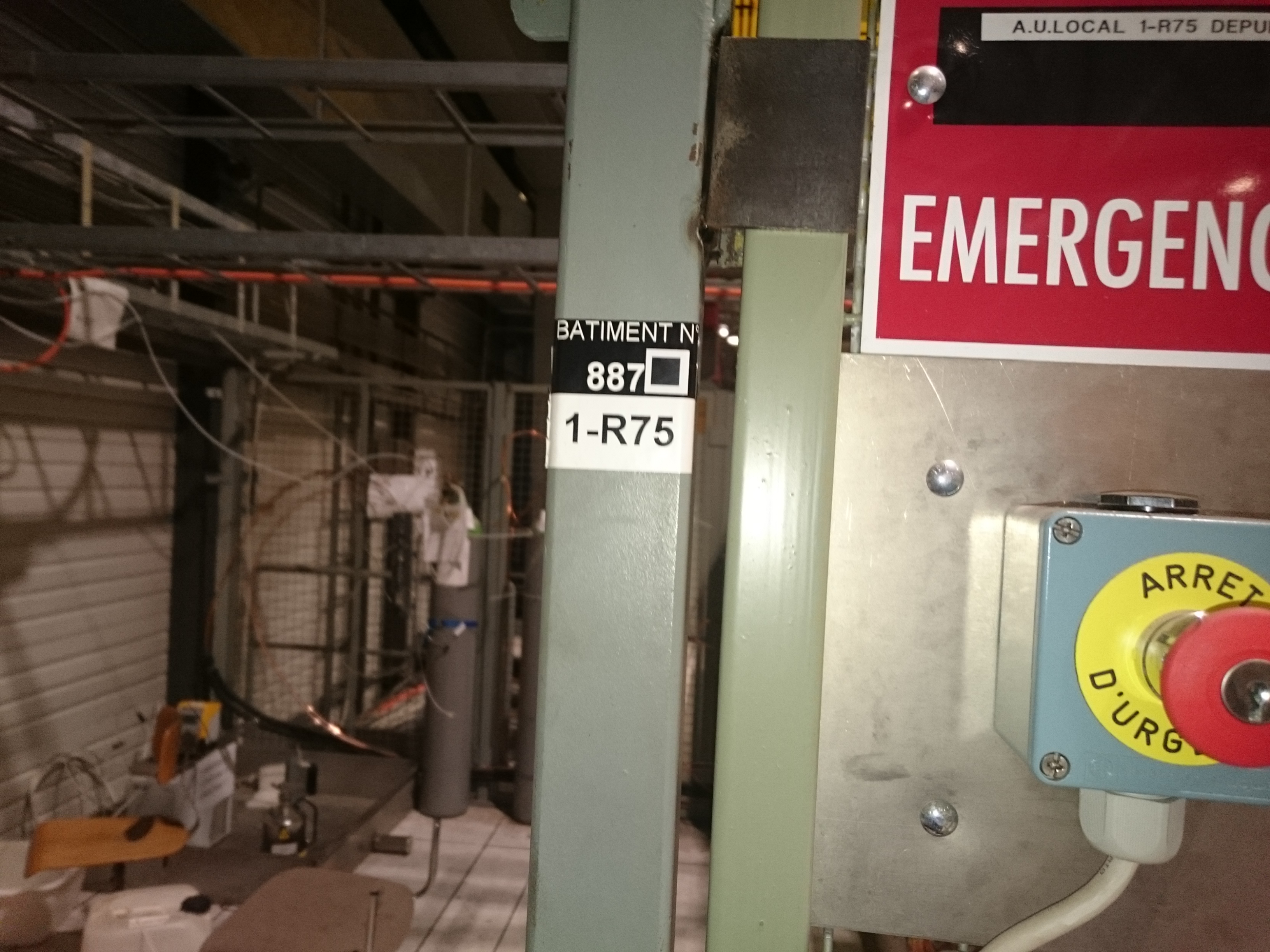 R. Santoro
Trigger and DaQ
R. Santoro
Some general information
Access to the Area since August the 29th
Free access with beam dumped upstream (beam dump before PPE168)
Safety inspection: September the 5th at 12:00
Alignment service: September the 5th at 14:00
Beam on: September the 5th at 18:00
Beam stop: September the 12th at 8:00 
No machine development between us and the next users
R. Santoro
A preliminary plan (I)
R. Santoro
A preliminary plan (II)
R. Santoro
A preliminary plan (III)
Tests with new calorimeters (2 days)
Module with staggered fibres
Calibration strategy (still under discussion)
Test with electrons and pions
Module with SiPM
Ph-e / Gev measurement
Cross-talk measurement
R. Santoro
Summary
The space available is good enough to install all subsystems 
Each subsystem will come at CERN with his own support structure and it will be placed onto the platform / concrete block
The installation will start in Aug-29, 1 week before the beam time. This will allow us to test the system integration.
Quasi on-line and simulation is progressing. I’m always more convinced that they will have a crucial role for a successful test beam
I’ll start collecting the list of participant and the expected period they will spend at CERN for the test beam.
R. Santoro
Back up Slides
R. Santoro
EHN1 – H8 – C (door 168, between ATLAS tile and Totem)
Control room: HNA – 468 (0887-1- Q70)
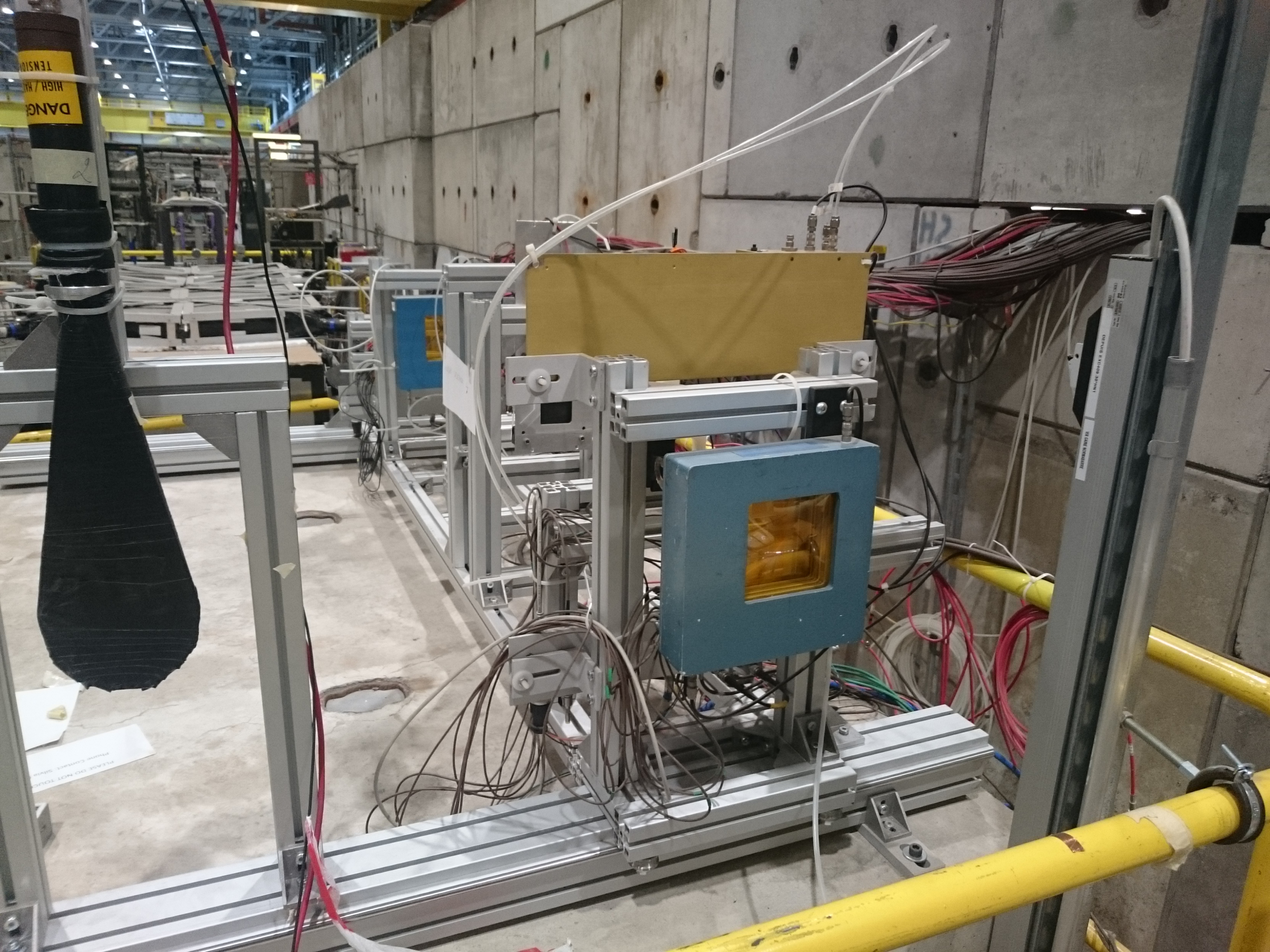 Trigger
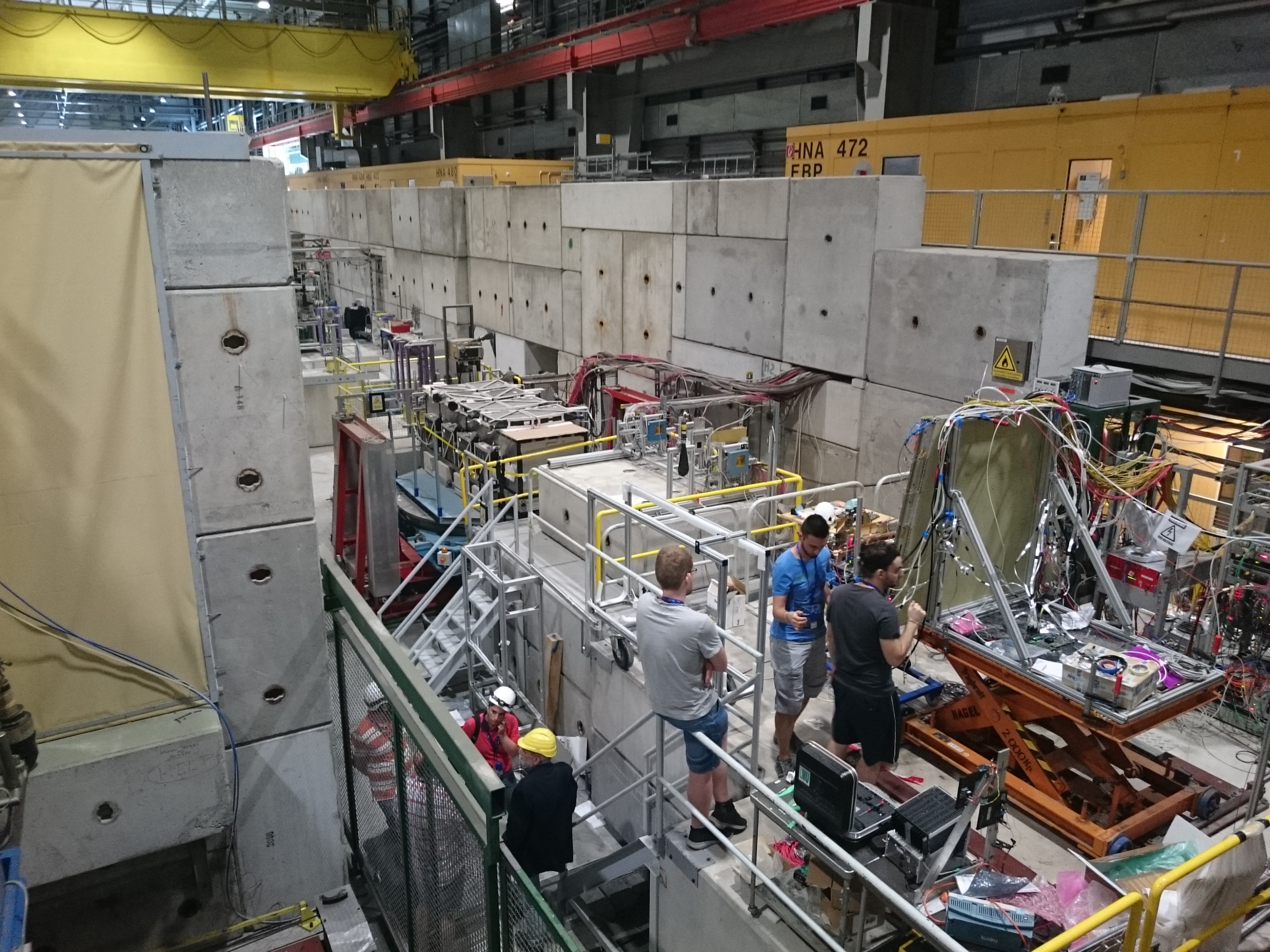 DWC
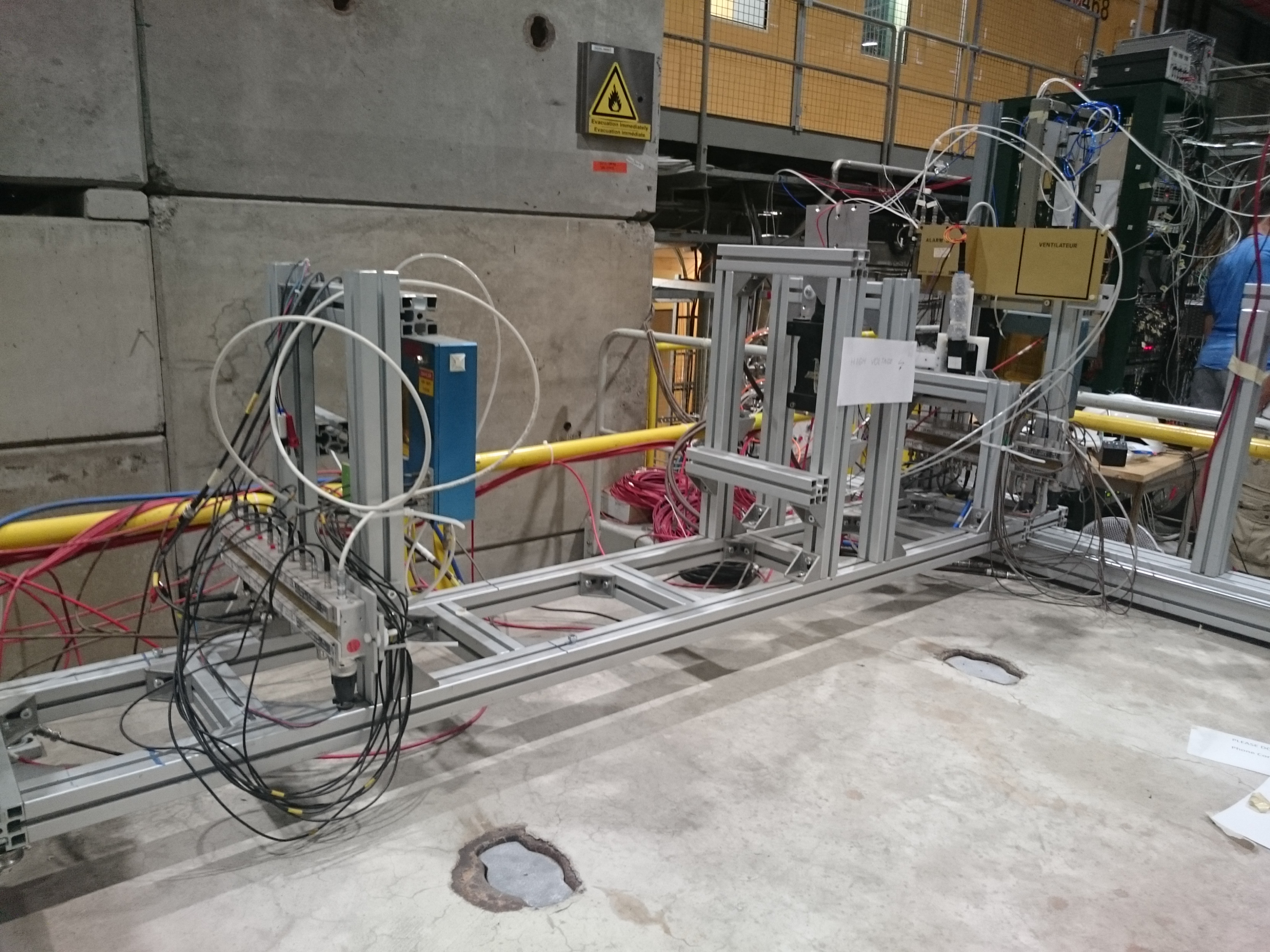 Beam
46 cm
1 m
The space for the drift chamber
R. Santoro
EHN1 – H8 – C (door 168, between ATLAS tile and Totem)
Control room: HNA – 468 (0887-1- Q70)
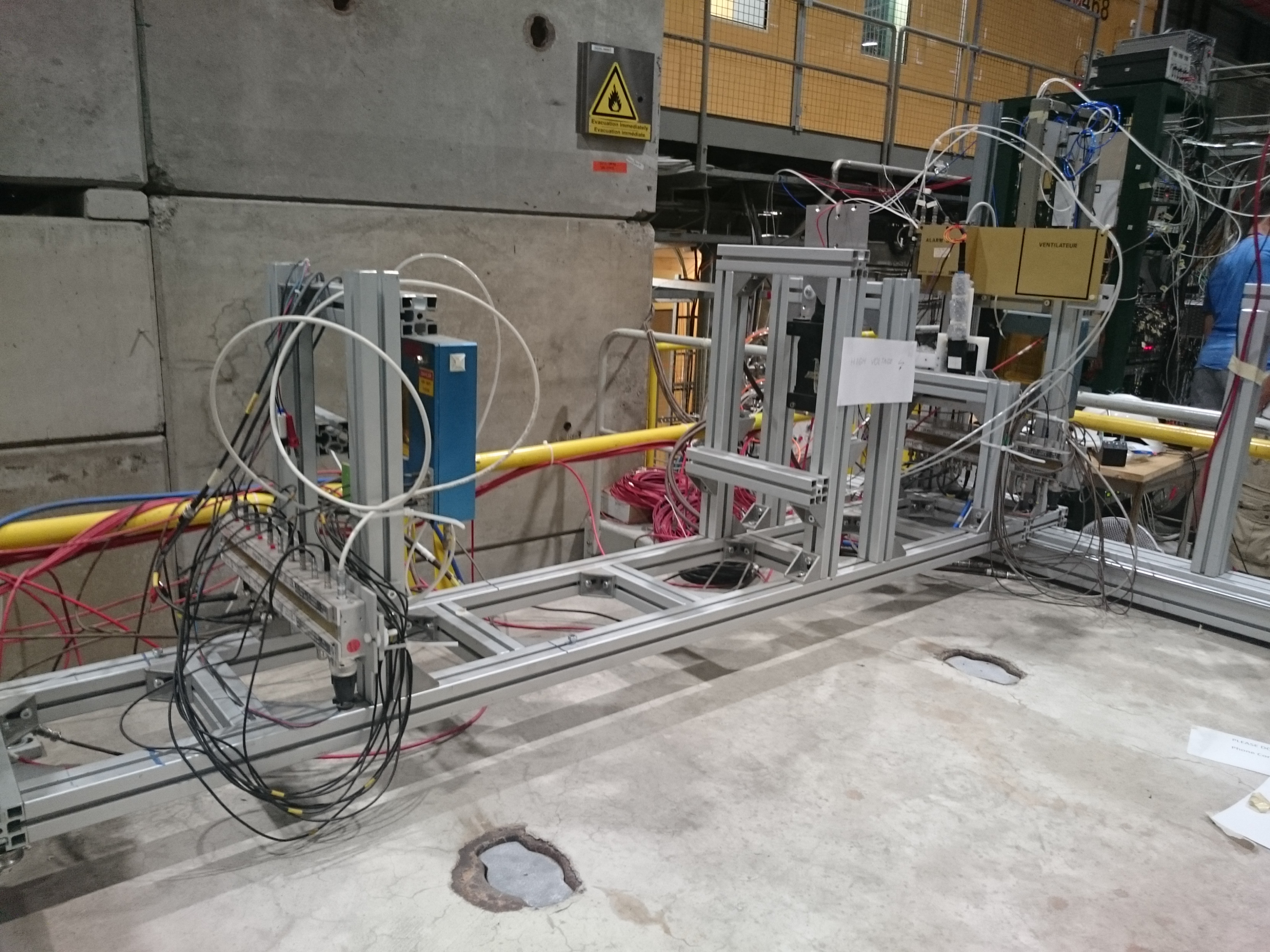 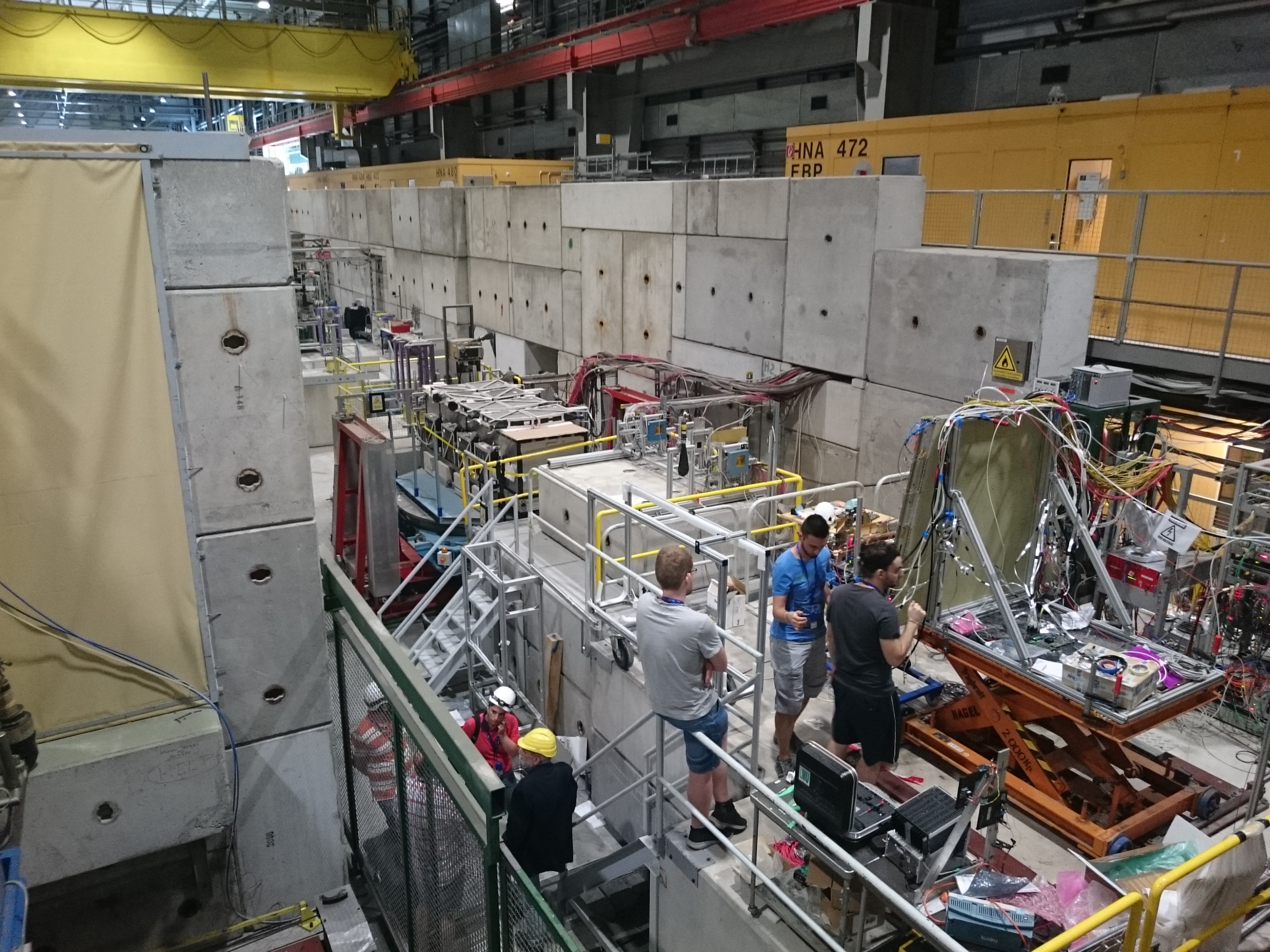 Beam
46 cm
1 m
Drift chamber prototype
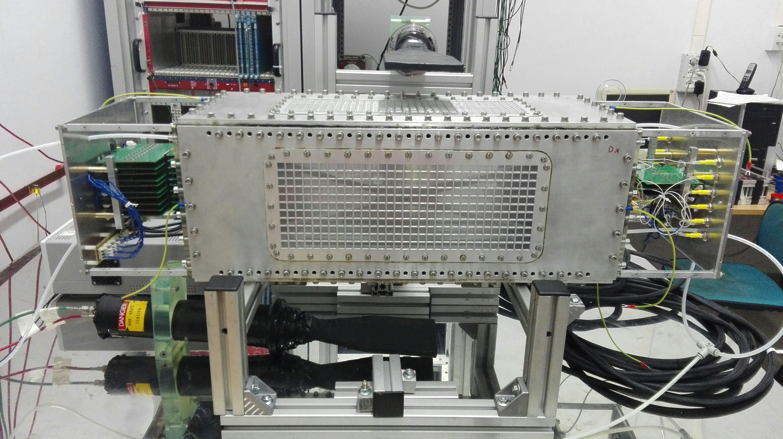 R. Santoro
EHN1 – H8 – C (door 168, between ATLAS tile and Totem)
Control room: HNA – 468 (0887-1- Q70)
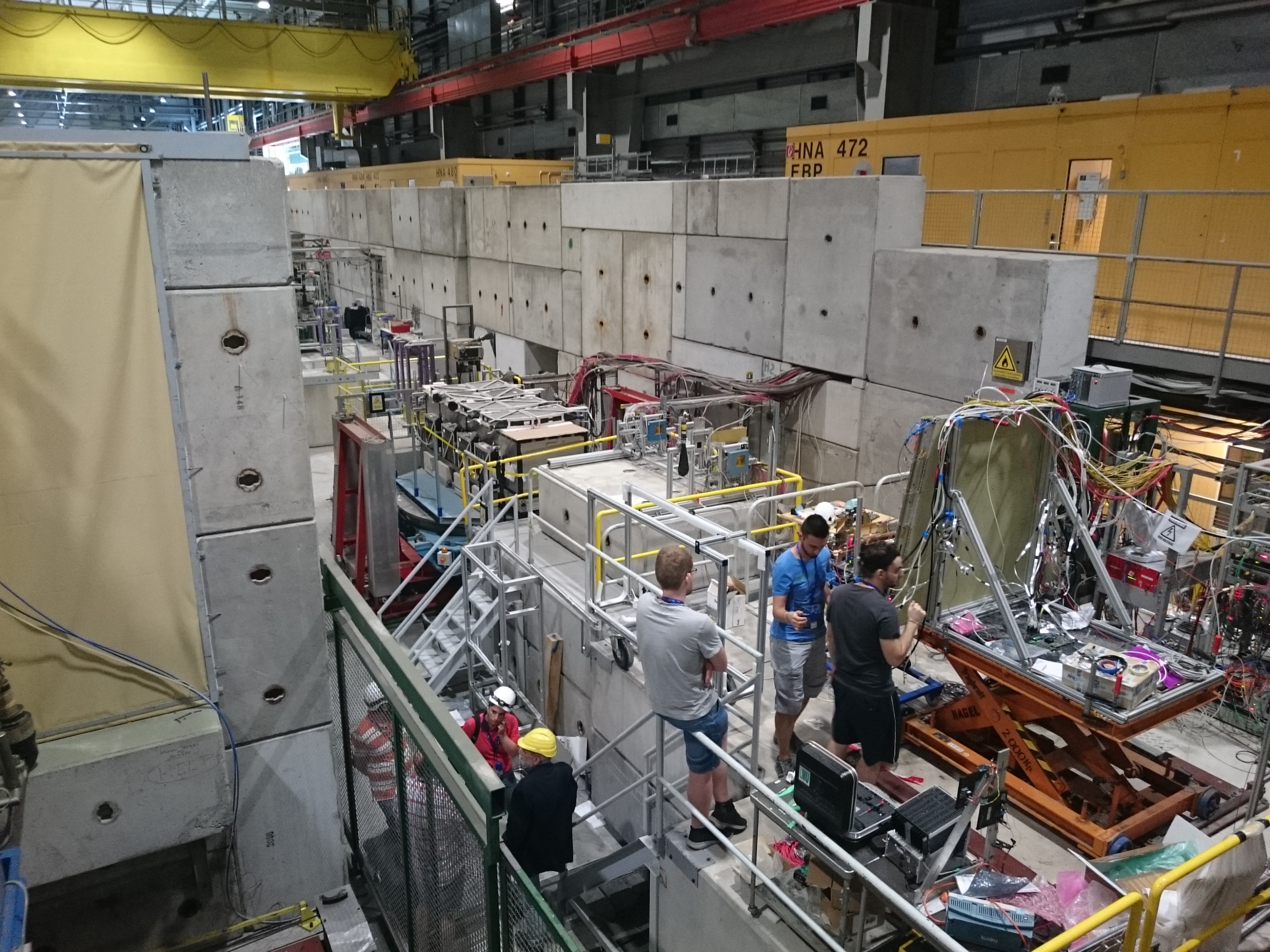 1 RAC for the Drift chamber. Space available close to the detector is 50cm. It should be enough
1 Crate Camac
1 Crate VME

The HV module will be installed in the RAC used by the preshower + muon chamber
Drift chamber prototype
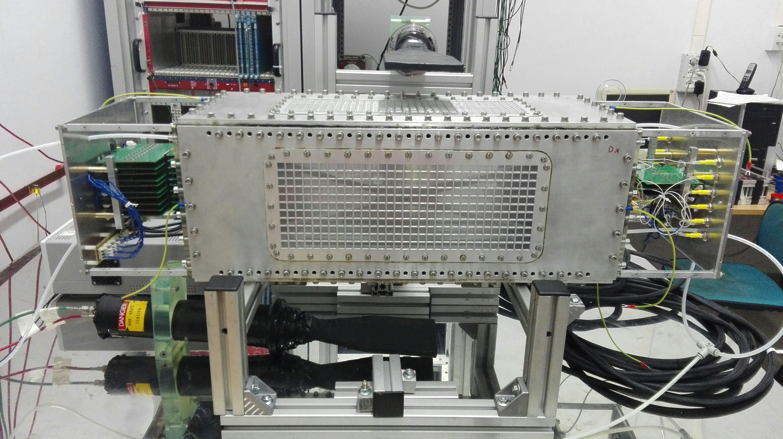 R. Santoro
EHN1 – H8 – C (door 168, between ATLAS tile and Totem)
Control room: HNA – 468 (0887-1- Q70)
Beam
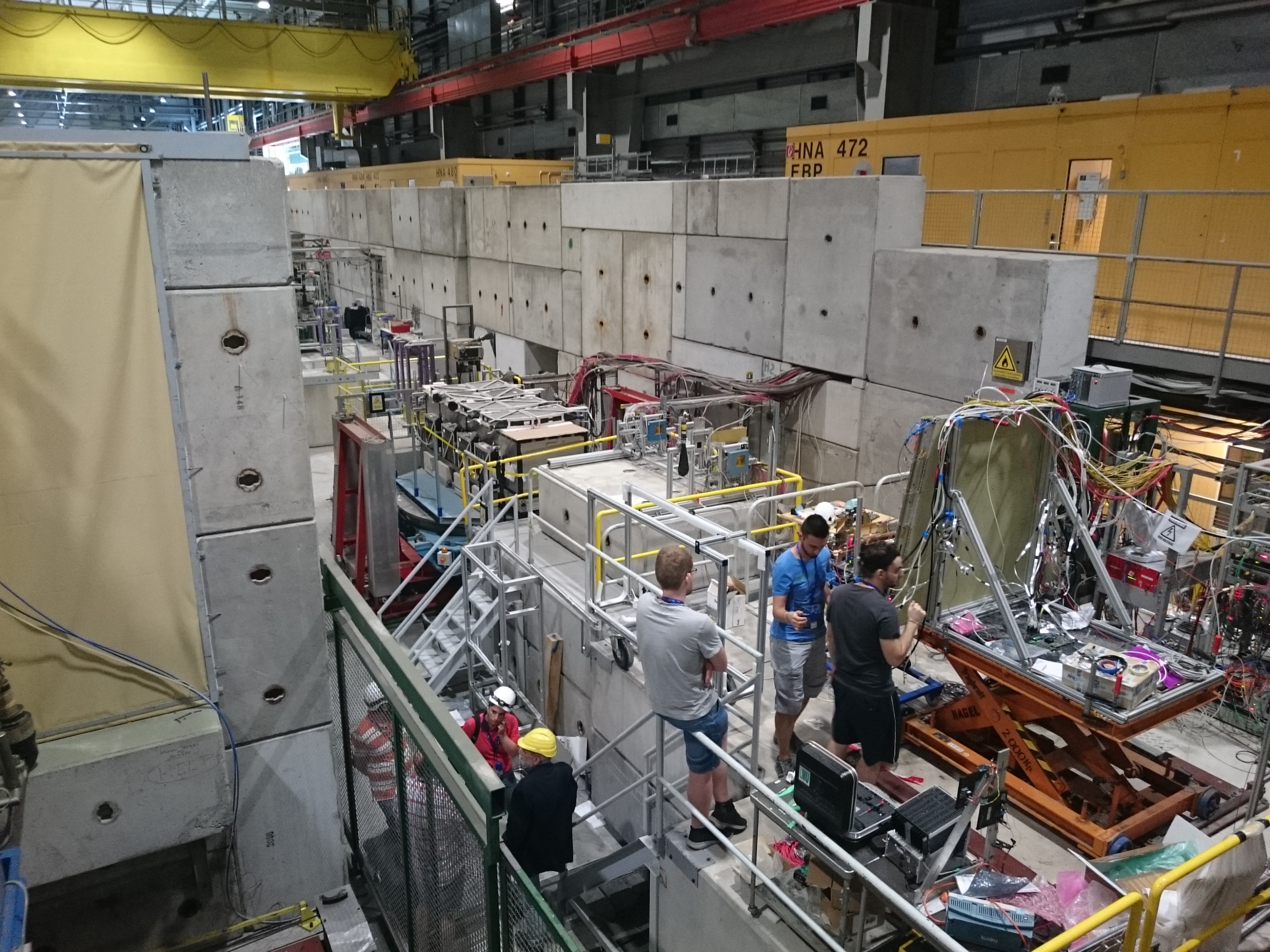 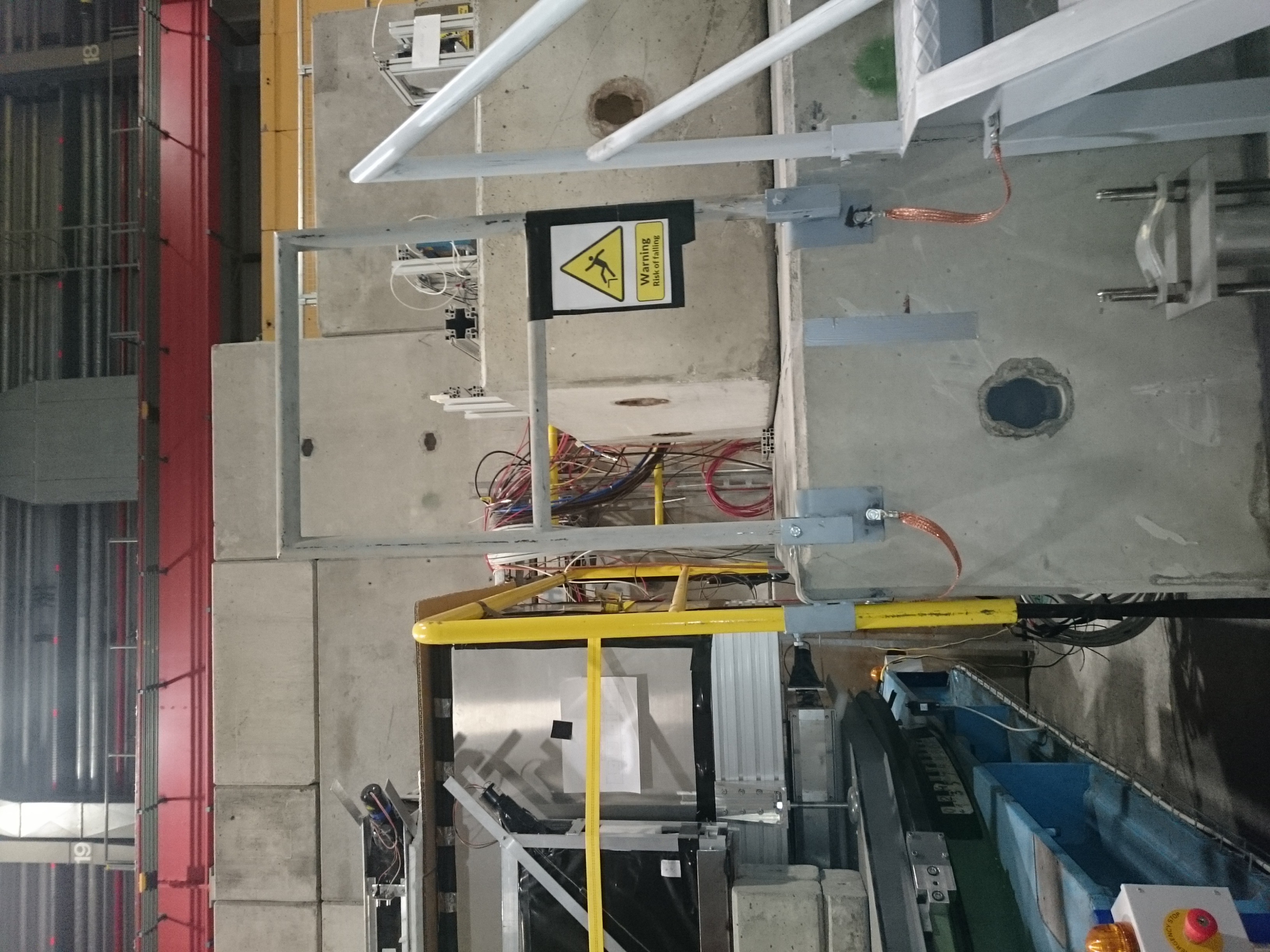 1.26 m
50 cm
Preshower:
downstream the Drift chamber and just in front to the calorimeter
R. Santoro
EHN1 – H8 – C (door 168, between ATLAS tile and Totem)
Control room: HNA – 468 (0887-1- Q70)
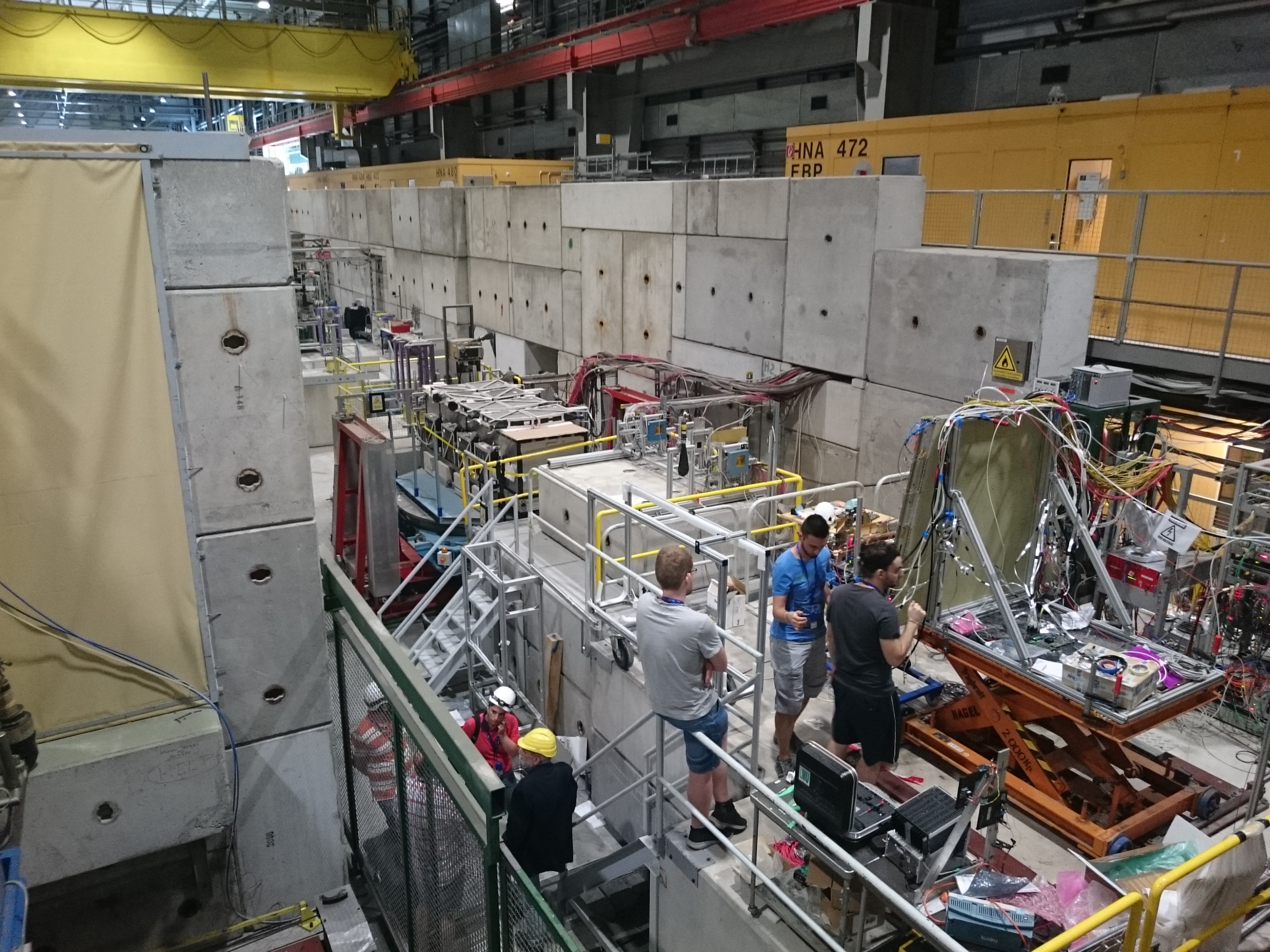 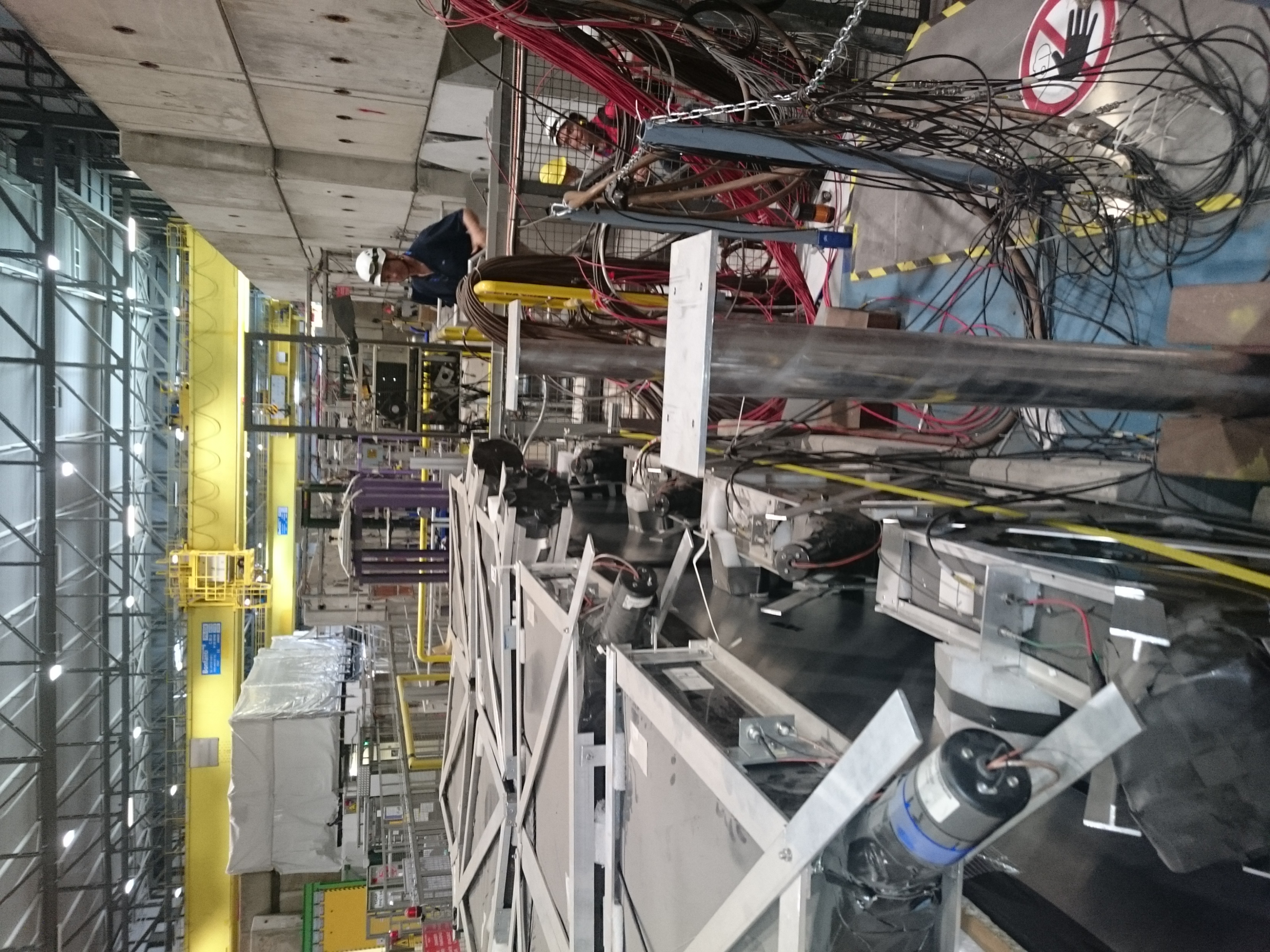 RD52 Calorimeter:
already installed
Possible places where to install the calorimetric module with staggered fibres
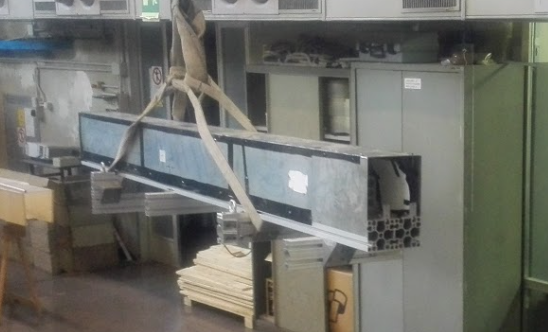 R. Santoro
EHN1 – H8 – C (door 168, between ATLAS tile and Totem)
Control room: HNA – 468 (0887-1- Q70)
Space for the muon chamber downstream the calorimeter
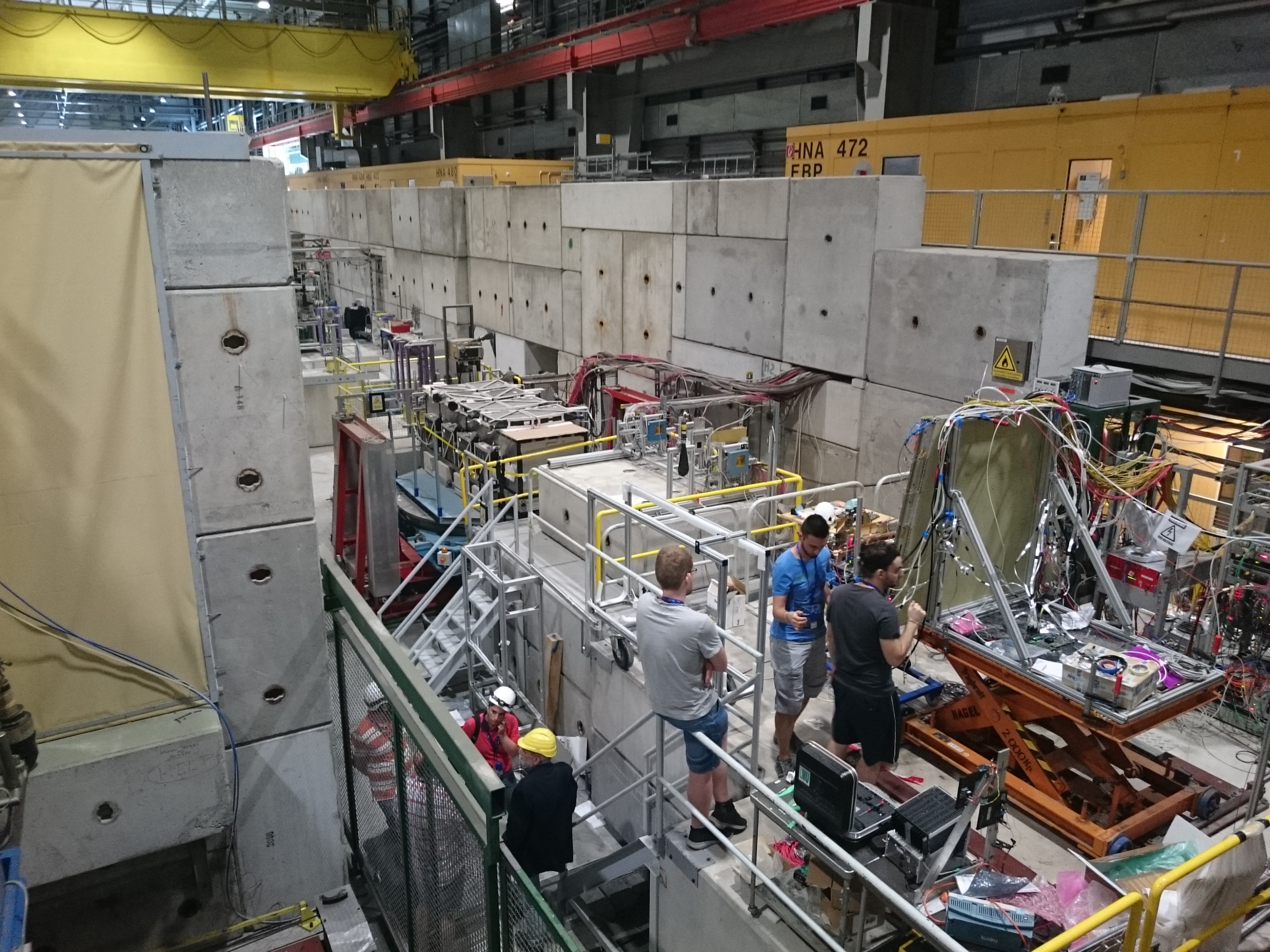 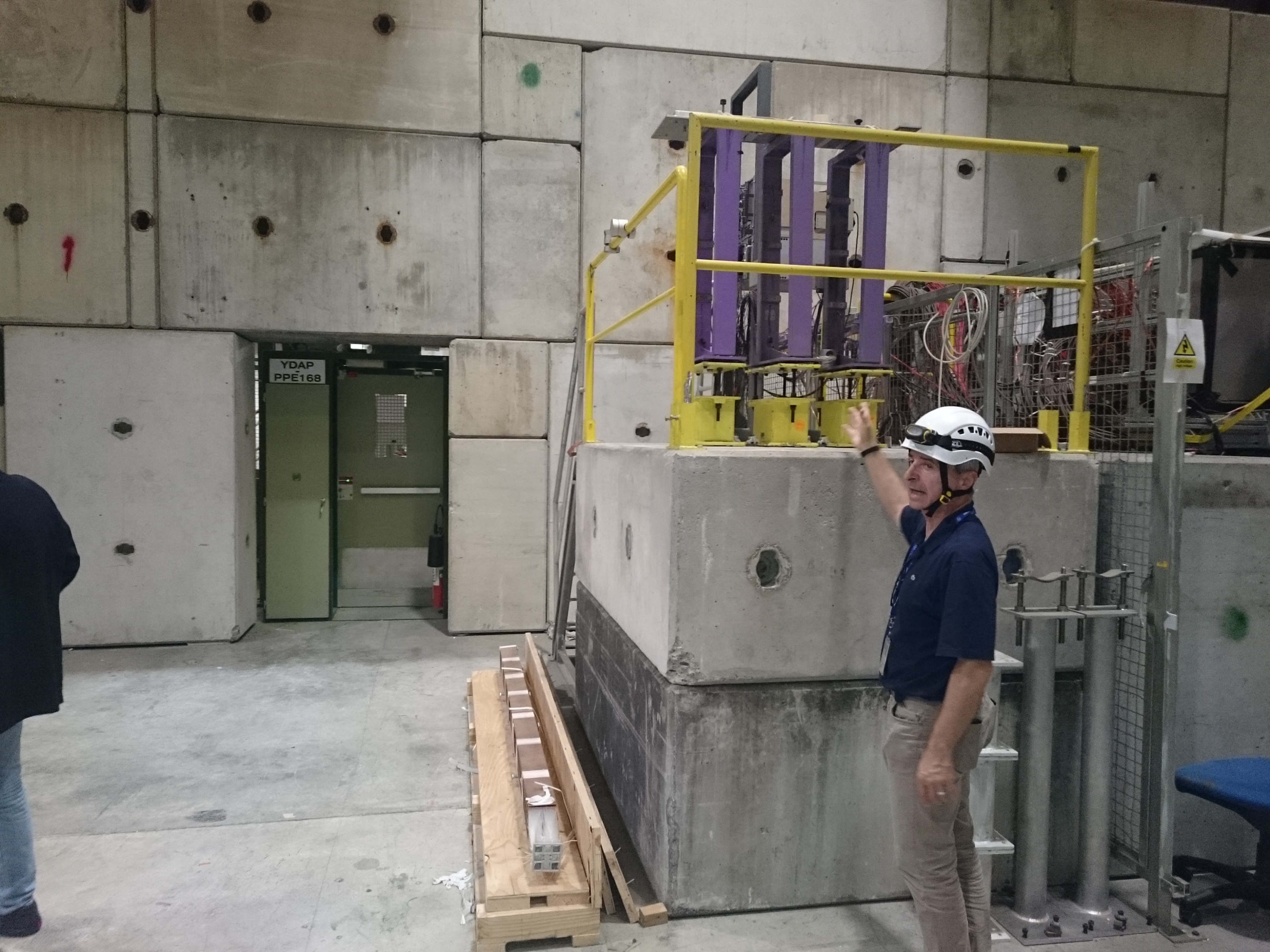 Beam
1.26 m
2 m
1 RAC to install the electronics for the preshower and mu-chamber + HV power supply
R. Santoro